Cómo subir un documento a googledocs
Cómo digitalizar y publicar un docuemento
1. Si desea que no se pierdan imágenes o que salga el documento sin vista previa: guarde el archivo como pdf,
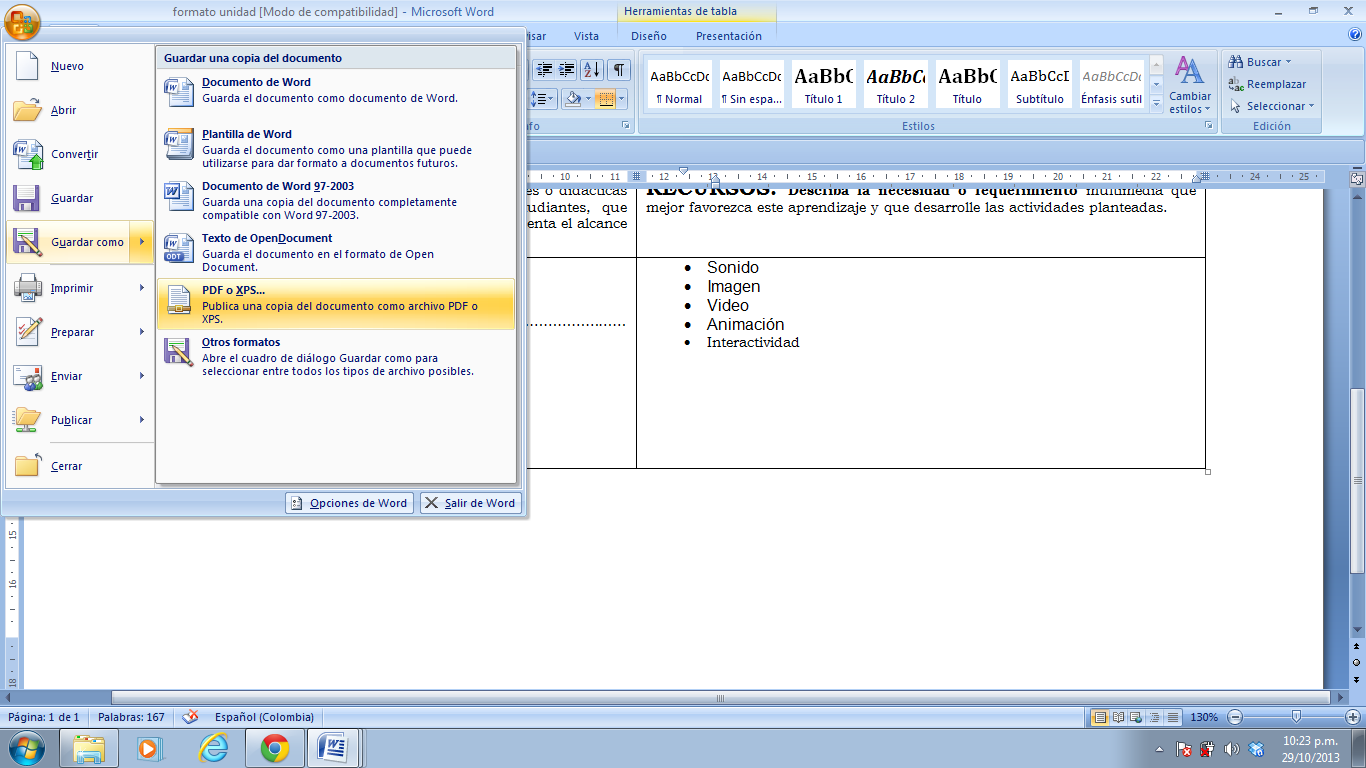 2. Entre a Googledocs o drive.google.com, clic en configuración, seleccione  la segunda opción
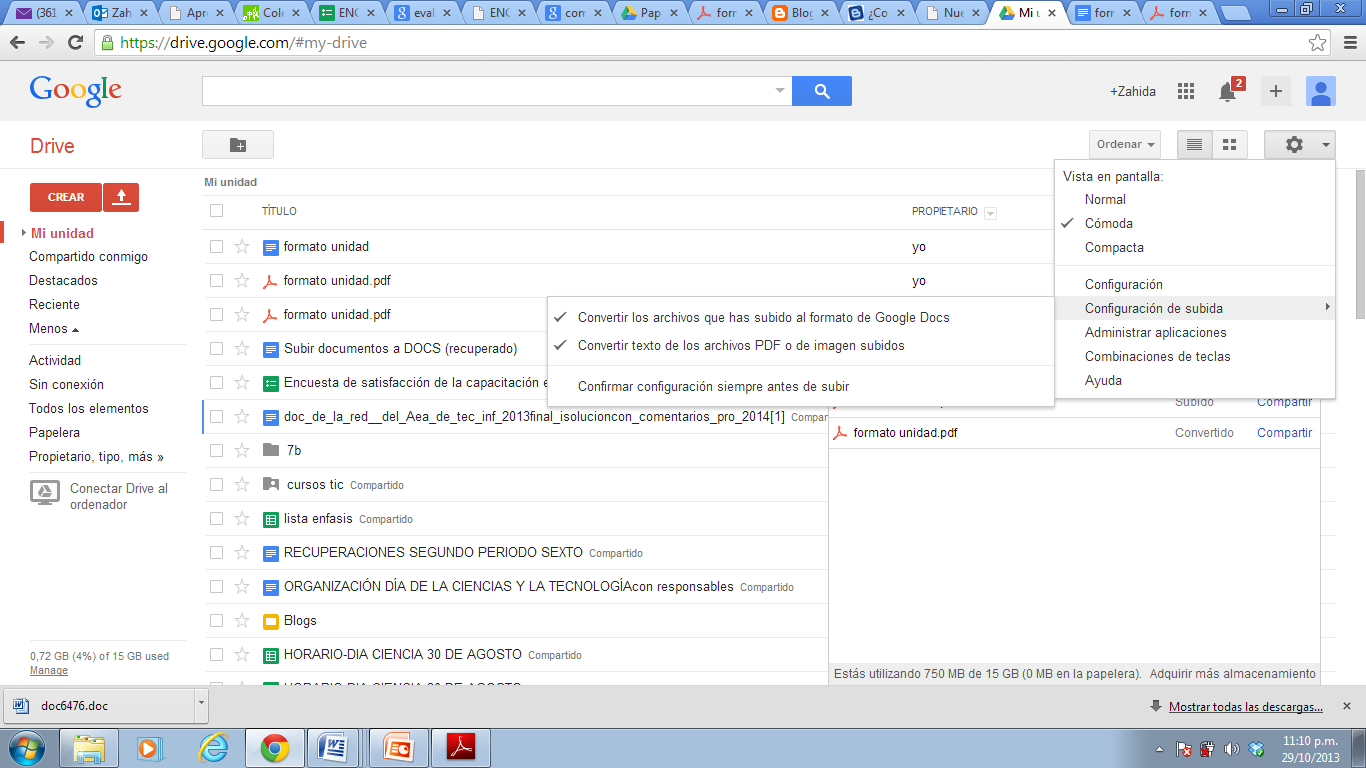 ahora si,  de clic en subir
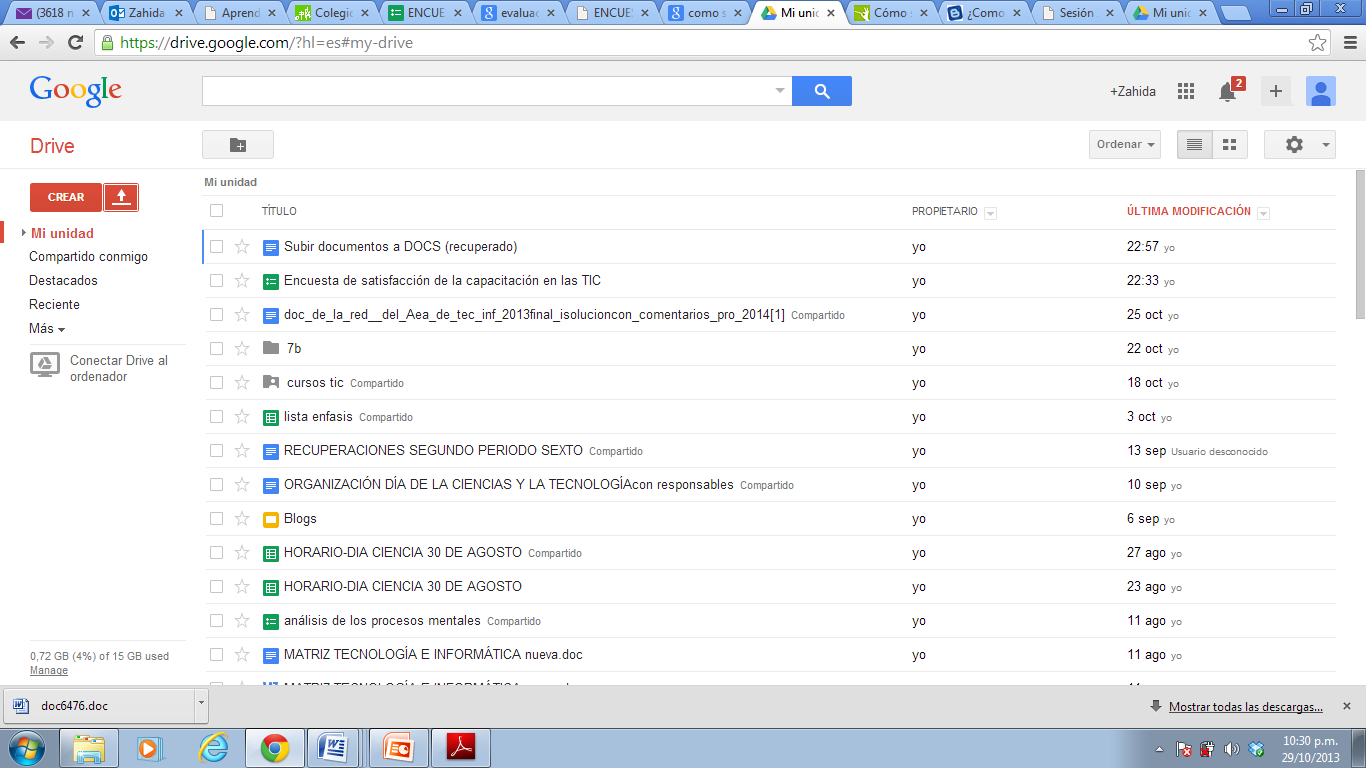 3. Clic en archivo, seleccione el archivo y abrir
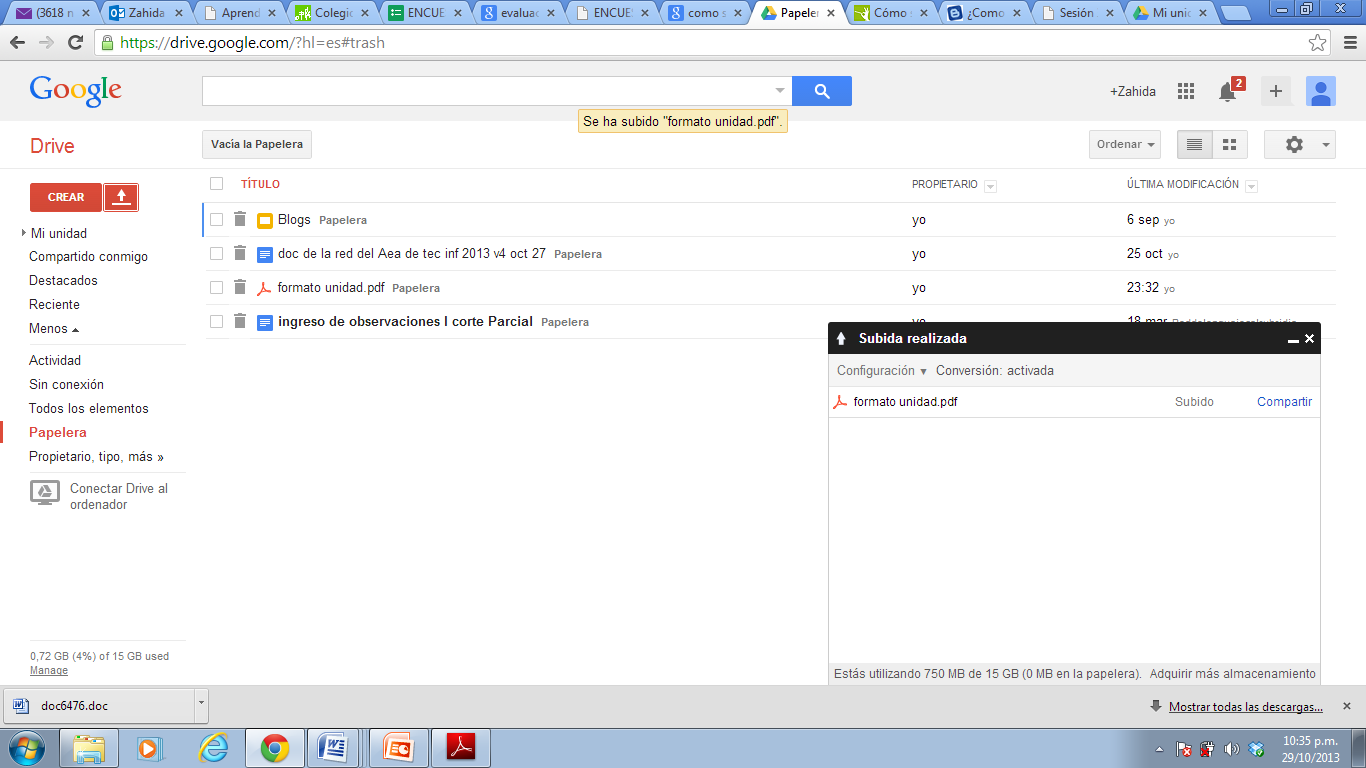 4. Ahora publíquelo, para ello: clic en archivo, clic en insertar el archivo pdf
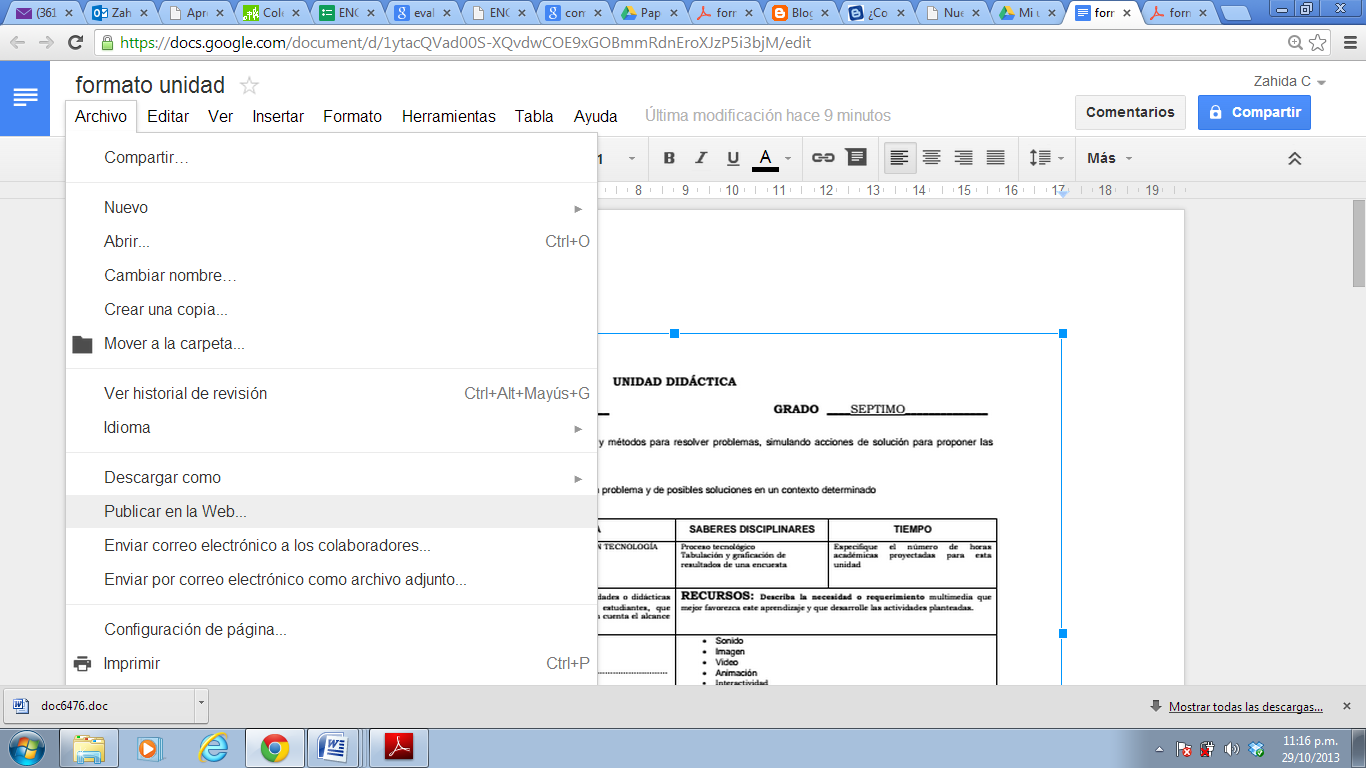 Clic en iniciar publicación y aceptar
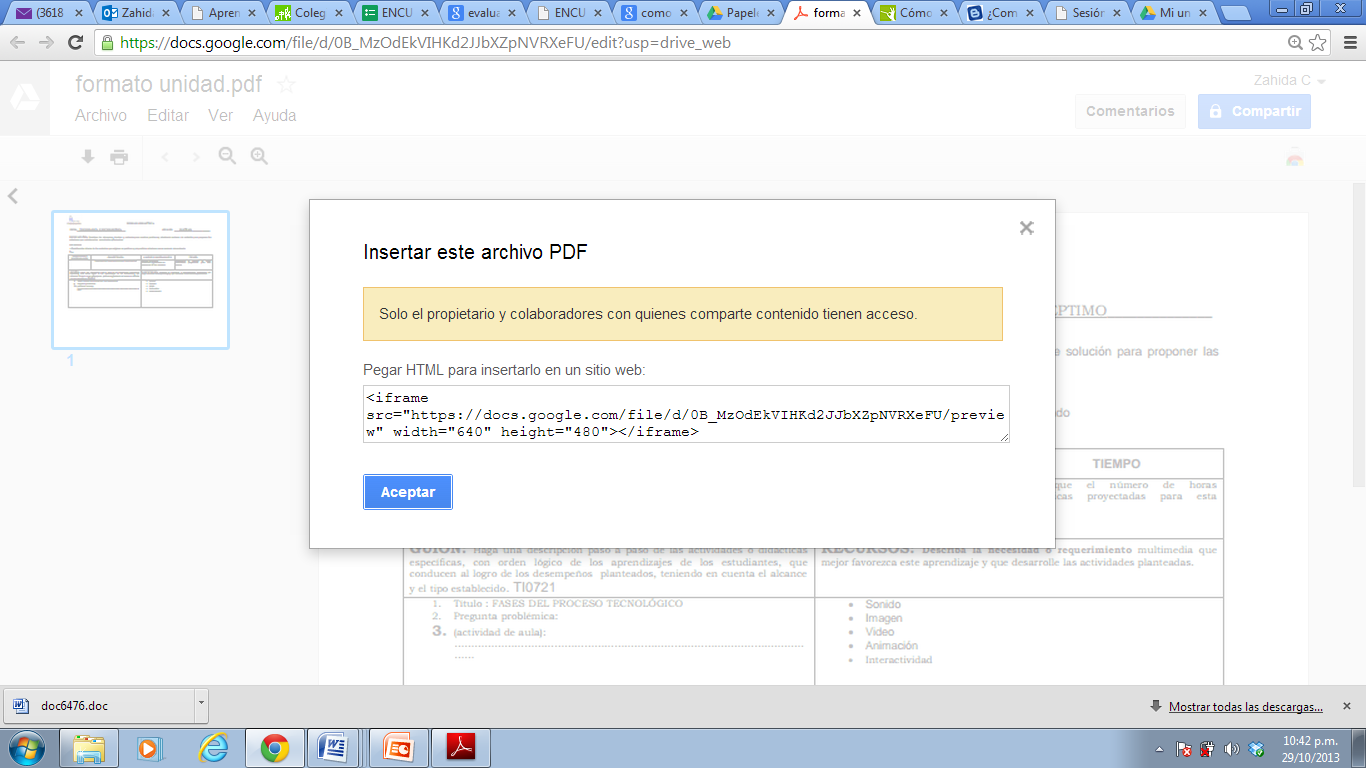 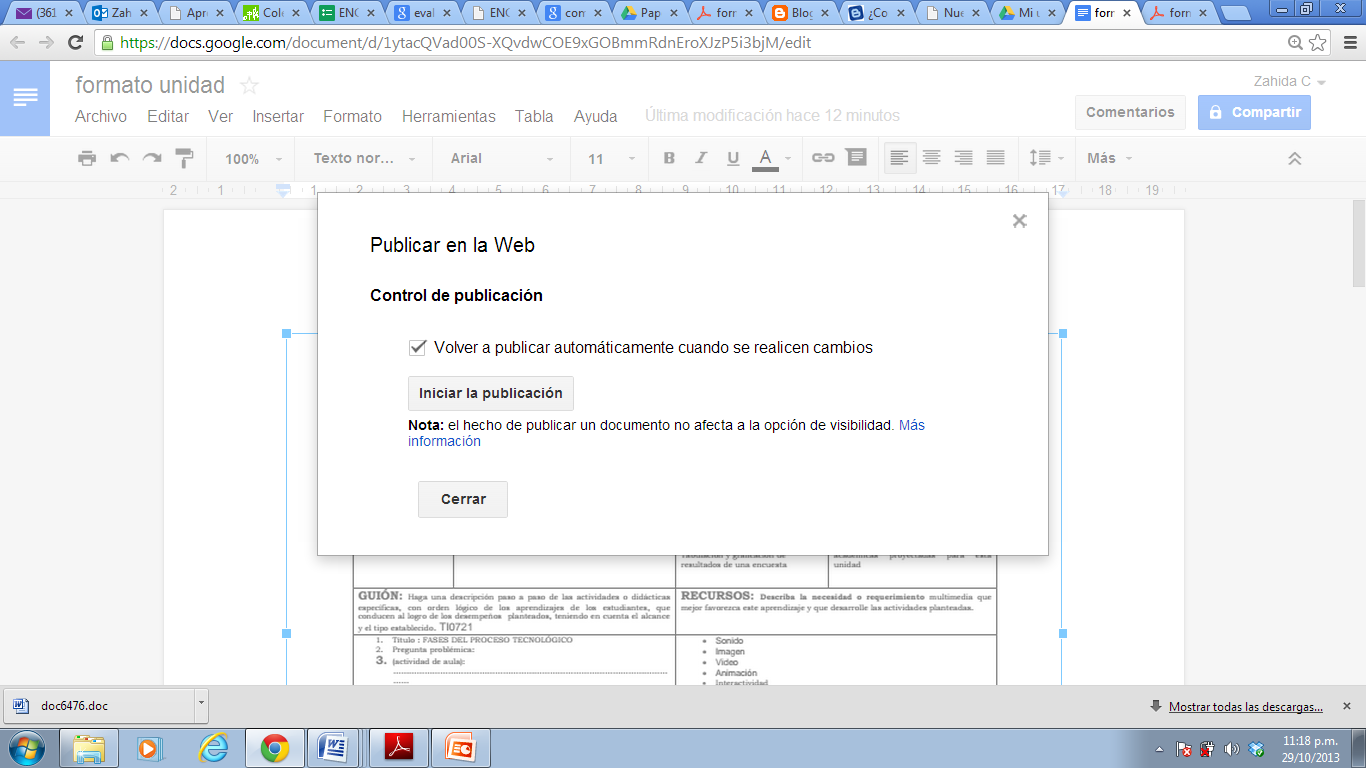 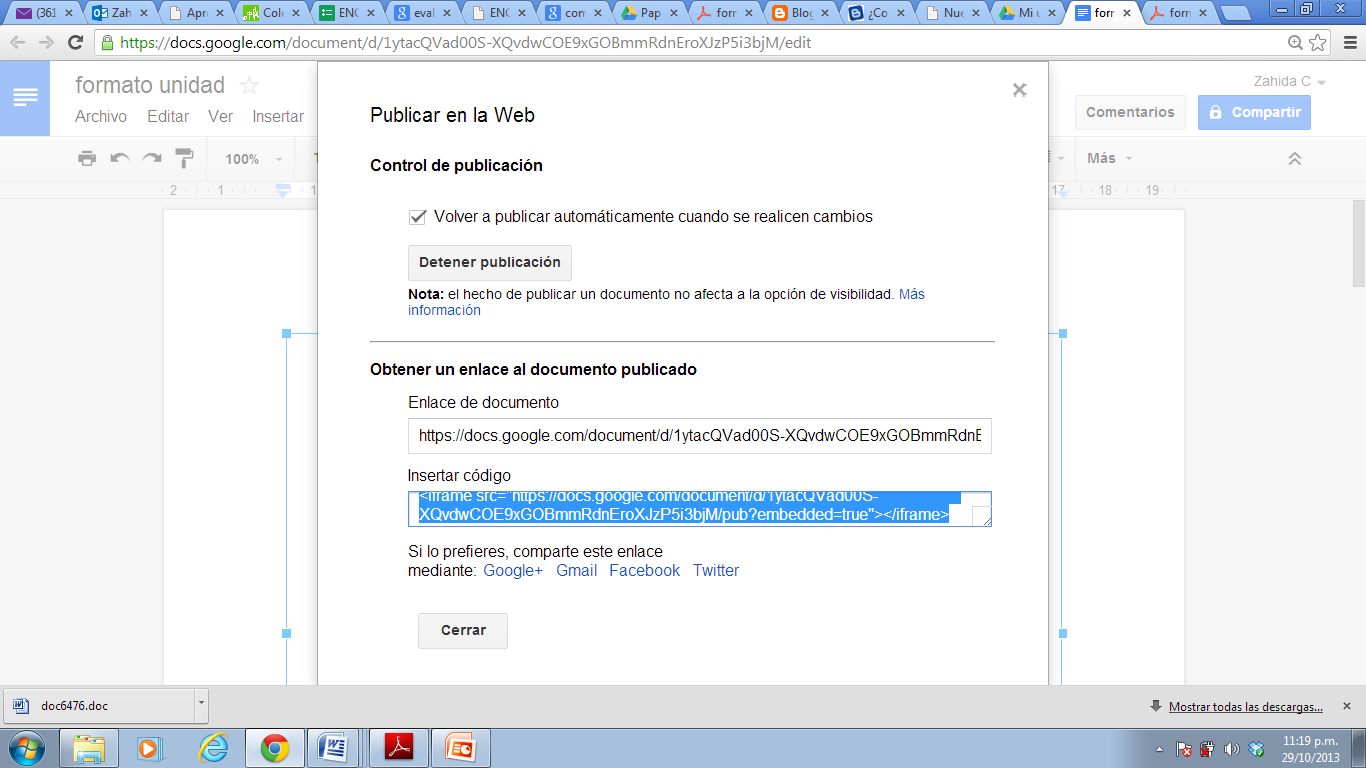 Seleccione el código del cuadro : insertar código
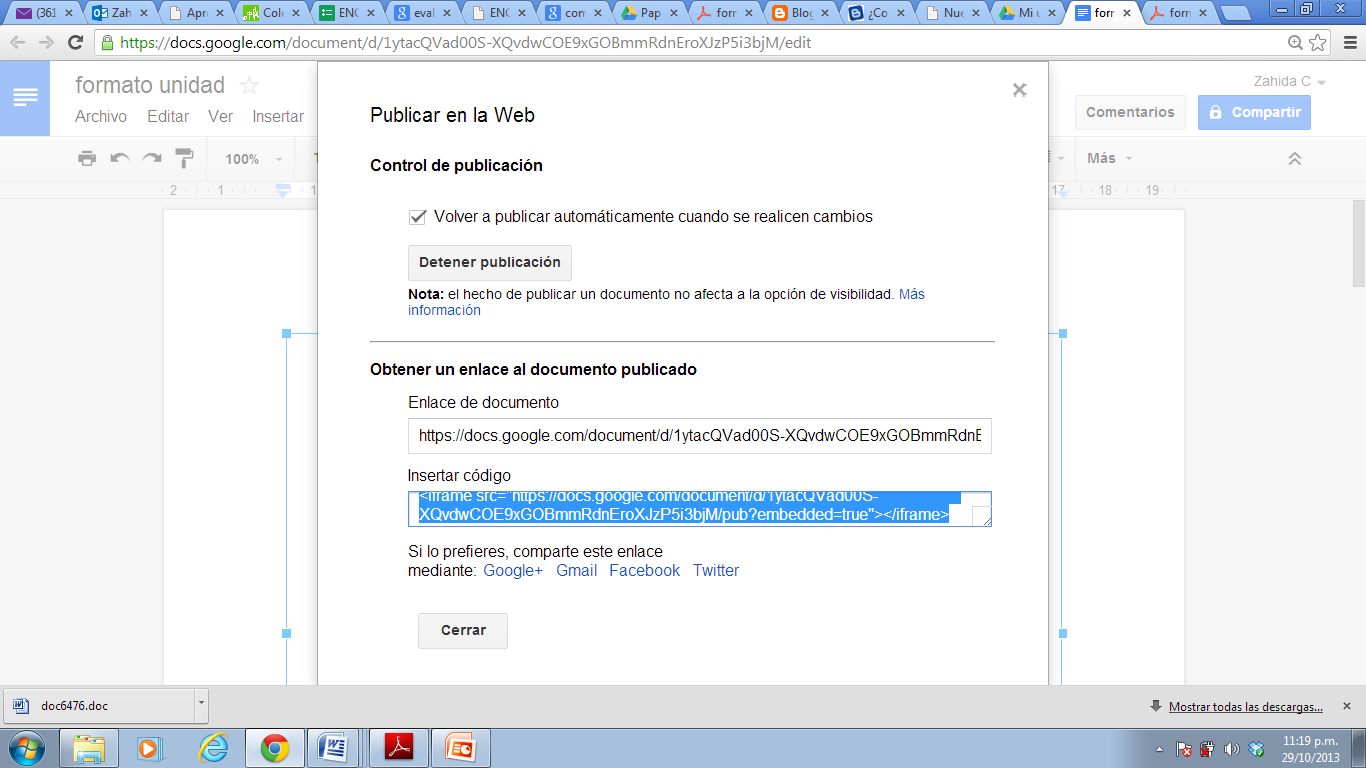 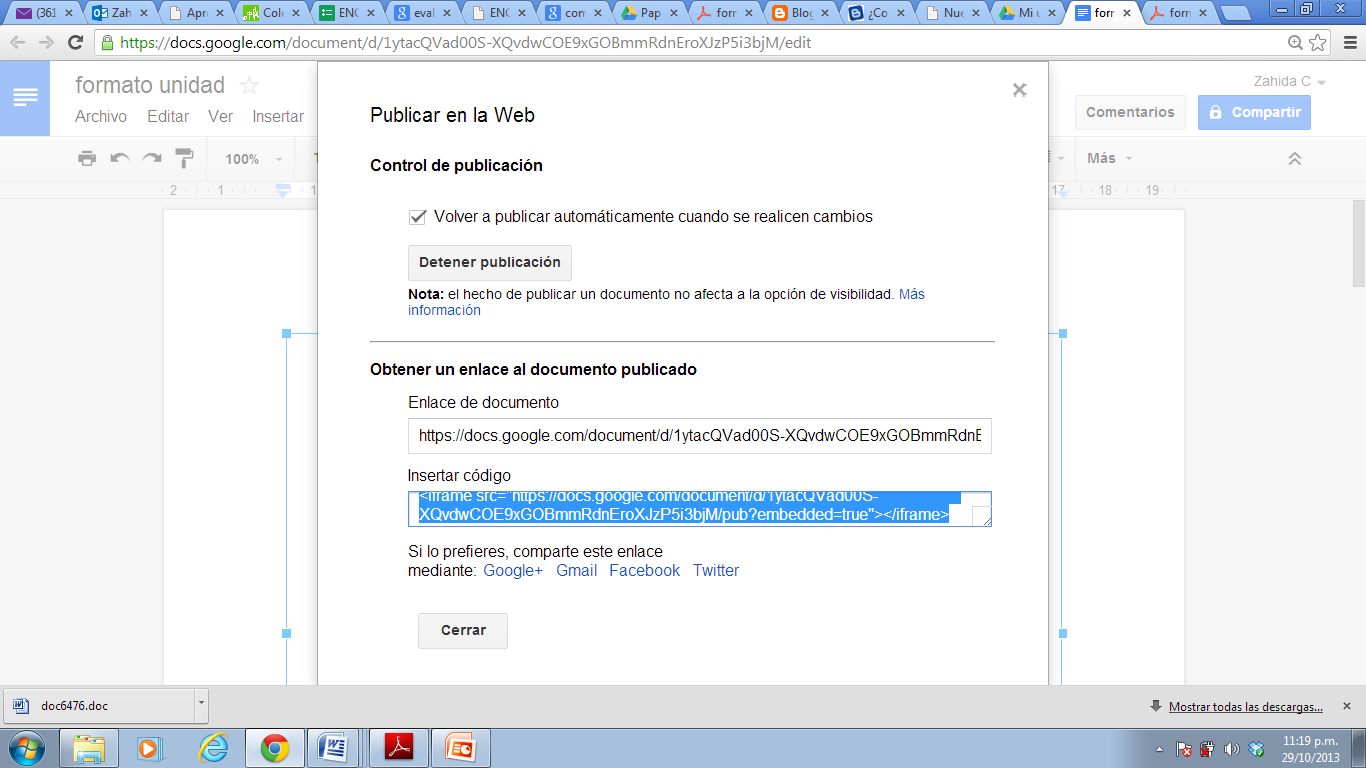 Abrir el blog, clic en diseño
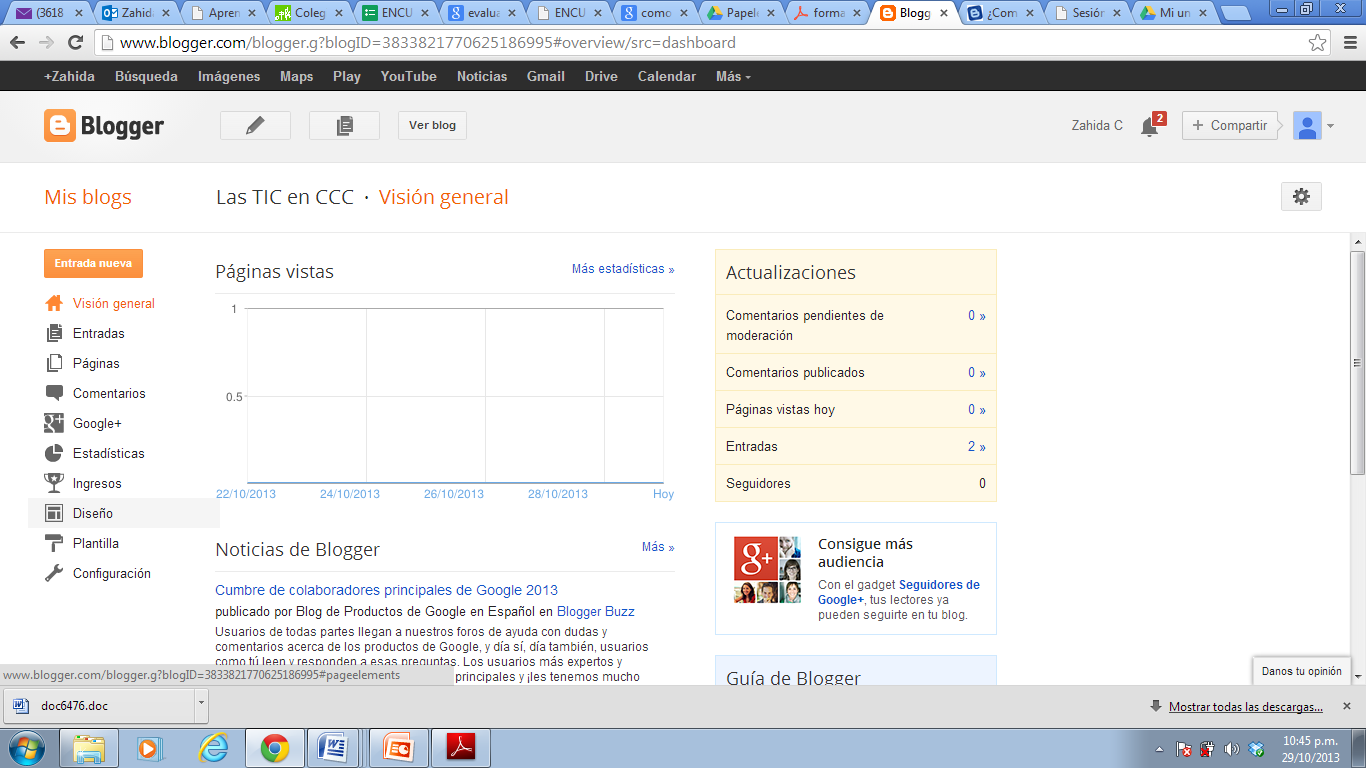 Clic en añadir un gadget
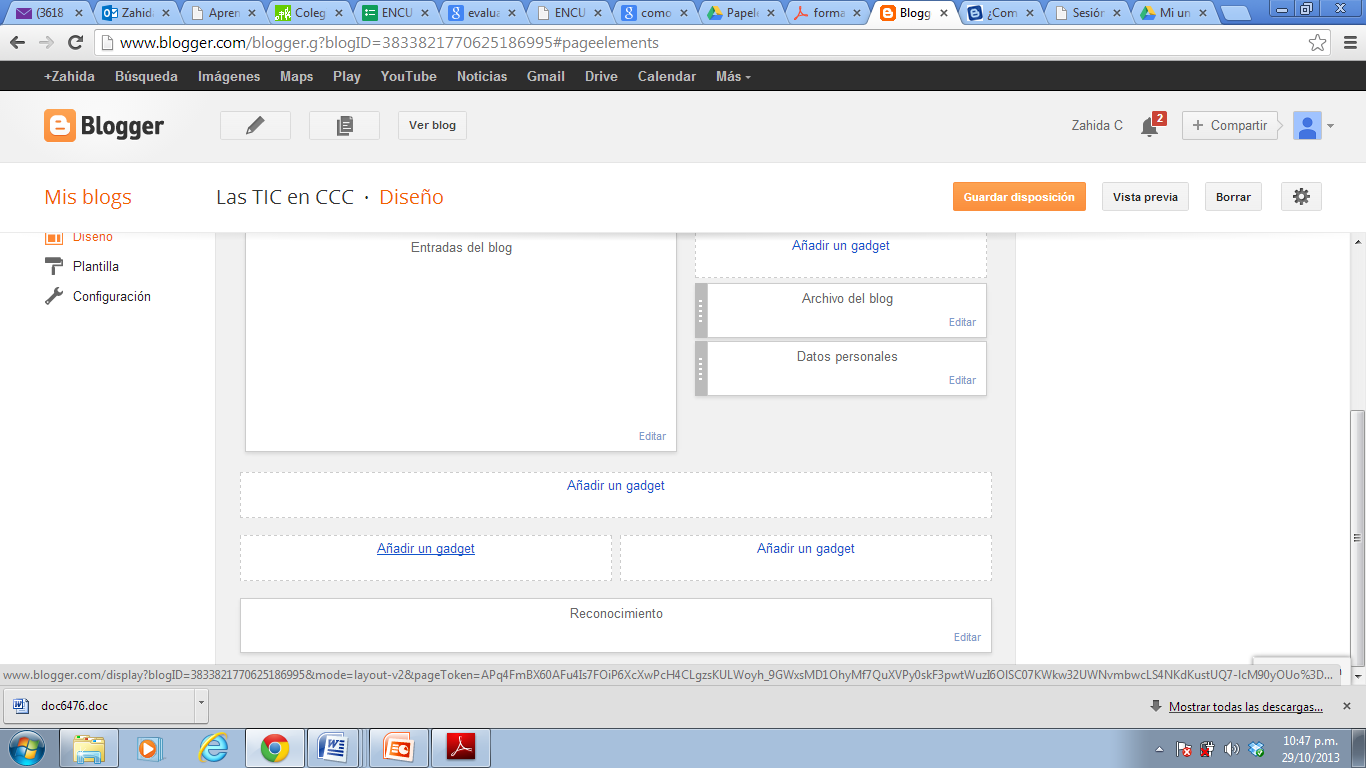 Clic en HTML/Javascrip
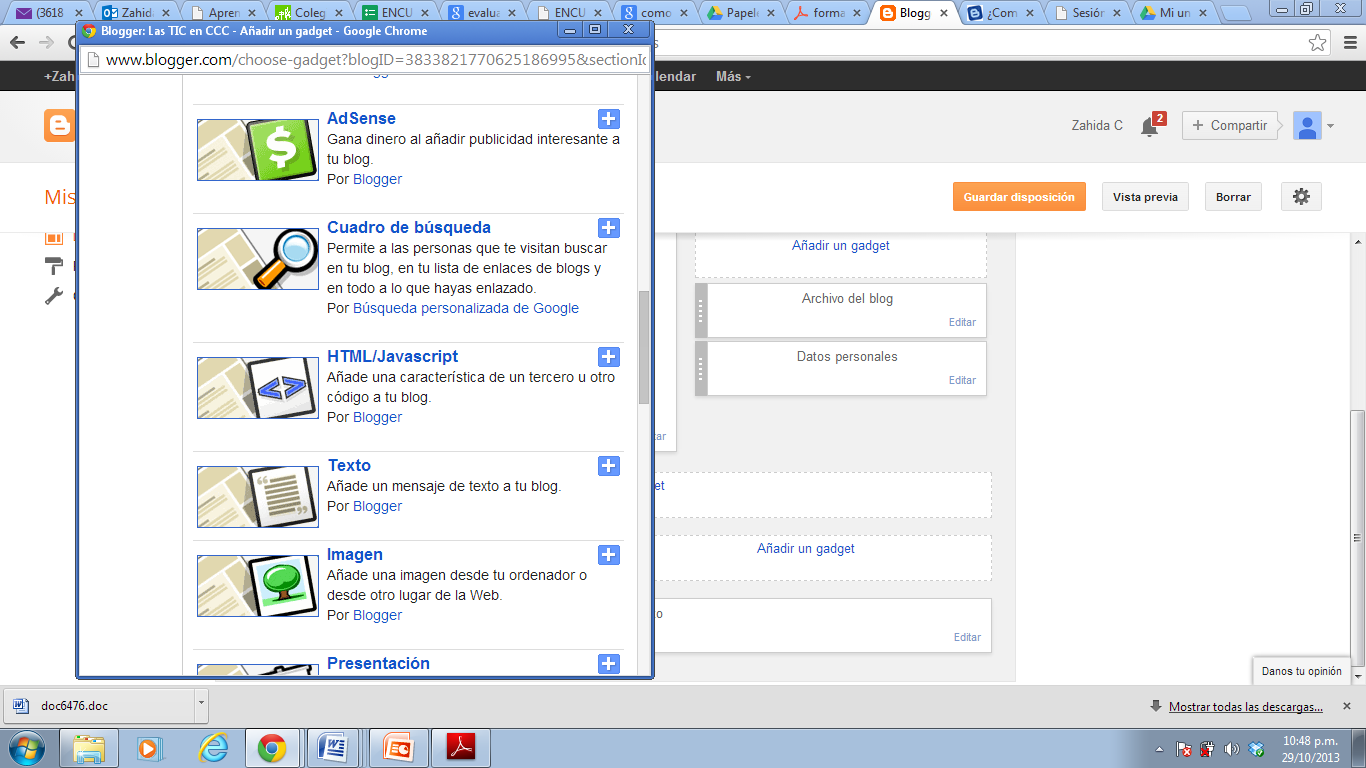 Pegar en contenido y guardar, actualizar y ver vista previa
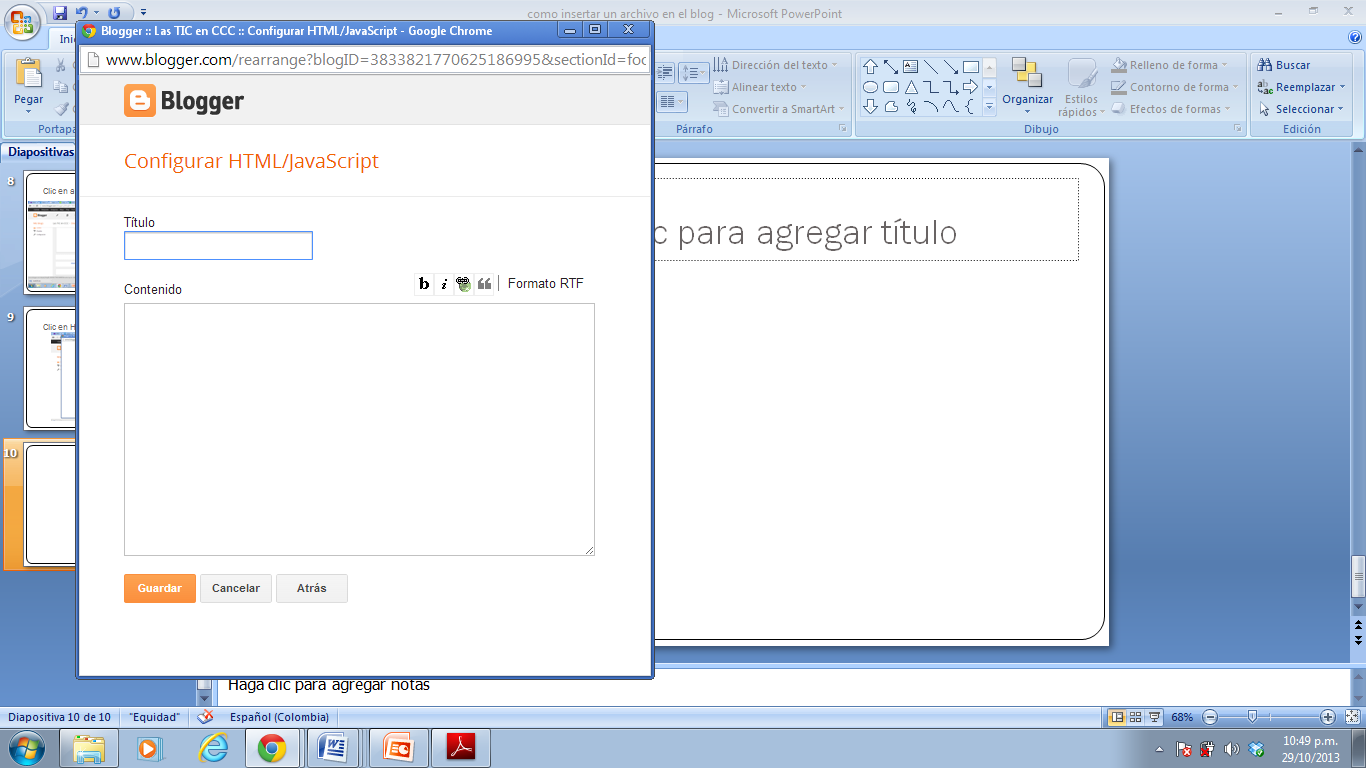